أقامت كلية التربية بالزلفي ممثلة في وكالة الكلية للجودة والتطوير دورة تدريبية بعنوان :( استخدام مستندات جوجل )
قدمها سعادة الدكتور عبد الكريم بن ساجي الحربي رئيس قسم اللغة الإنجليزية بالكلية .
وذلك يومي الثلاثاء الموافق 10/2/1436ه ( باللغة الإنجليزية ) ، والثلاثاء الموافق 17/2/1436هـ ( باللغة العربية )
في قاعة التعليم الإلكتروني . وشارك فيها عدد كبير من أعضاء هيئة التدريس والإداريين .
وكان الهدف من الدورة هو التعريف بكيفية استخدام مستندات جوجل نظرا لأهميتها لأعضاء هيئة التدريس والإداريين في عملية المراسلات والاستبانات ومراجعة وتعديل البحوث العلمية وغيرها من الملفات .
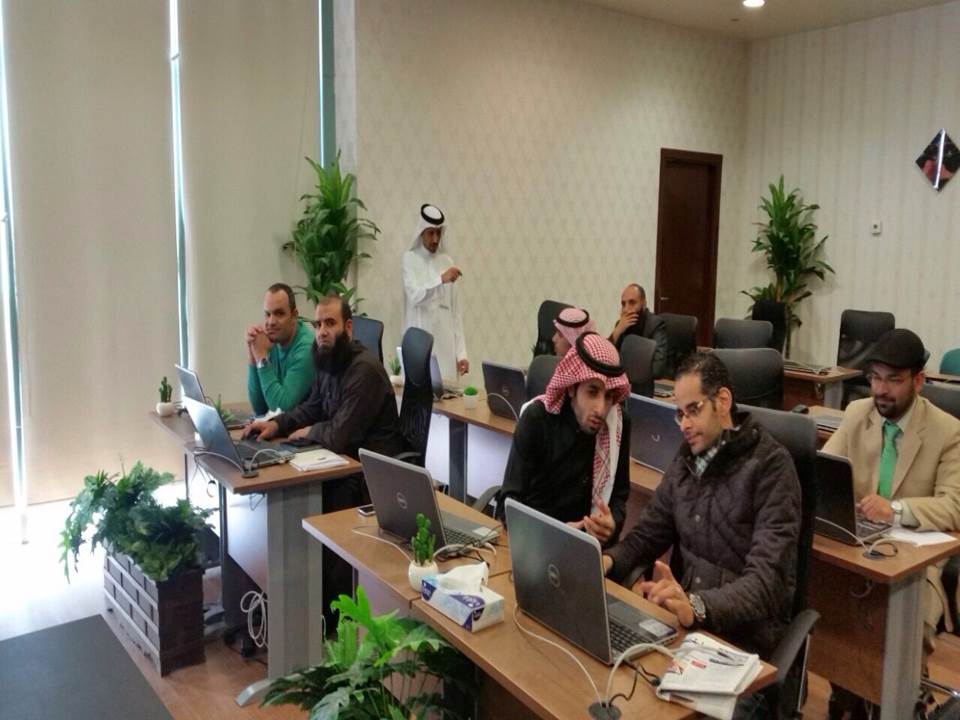